Procurement & Payment Services
November 2017
[Speaker Notes: PPS:
Staff of 25 FT plus 3-4 students and an intern
Very knowledgeable and dedicated staff who take a beating but keep on ticking
Office provides front to back process for acquisition of goods and saervices needed to fulfill AU’s mission….along with associated compliance and reporting]
Procurement in a Public Institution
Process must be:
Open/Accessible/Transparent
Fair
Conducted using good business practices
Subject to numerous laws and regulations
[Speaker Notes: The last two bullets differentiate a public institution from a private one.]
General Guidelines
All financial policies and procedures are publicly posted and available 24/7 at:
www.auburn.edu/administration/business_office/
PI’s and administrative support personnel are expected to know the applicable AU policies and process transactions within them
PI’s and administrative support personnel are expected to know what the terms of each contract /grant allow and process transactions within whichever policy/term is more restrictive (AU or C/G)
All transactions should be in the best interest of the University as a whole
When in doubt, give the potential purchase the “social media” or “newspaper test”
[Speaker Notes: Last bullet…if you aren’t sure you should do it and don’t want to see it plastered all over the media, don’t do it!]
Purchasing Authority/Delegated Procurement
AU uses a fairly liberal delegated purchasing authority. Generally, purchases under $3,000 within policy can be made without central Business Office intervention via direct billing by vendor or the AU Visa Purchasing Card

With exception of biddable items and items covered by Preferred Vendor Contract, AU depts can select the vendor they’d prefer to use as long as the vendor can provide the required goods/services and comply with Vendor Disclosure and Immigration laws
[Speaker Notes: Central receipt of contracts: ppstrct@auburn.edu (electronic copy) or CCJ @ 311 Ingram (paper copy)]
Procurement Thresholds
The following general dollar thresholds help determine how best to make a purchase:
Cost ____up to $3,000_____: use Purchasing Card wherever possible as long as purchase is within Procard policy; normally PR/PO is not required
Cost ___3,000 – 14,999.99__: may not need to bid but are required to process a PR
Cost __15,000 and above____: PR required; will have to bid
Bid Laws and Bidding
AU governed by two separate bid laws under the Code of Alabama
General Procurement governed by Title 41
Bid openings for general procurement are open to the public…anyone can attend. Bids are opened in Ingram Hall.
Construction Projects governed by Title 39
Bids openings for construction projects are held at Facilities on Tuesday and Thursdays as needed. Anyone can attend.
Violation of the bid law carries personal liability!
[Speaker Notes: Last bullet is critical!]
General Procurement- Title 41
Must bid products and services (with some professional service exceptions) if the total spend on that commodity or like items exceeds $15,000 for the fiscal year for the entire AU system
Use of cooperatives/consortiums is allowed under the bid law
Purchases cannot be split to avoid the bid law
Advertising is required (done through the Vendor Center, E-mail notices to Vendors and Statewide RFP database)
[Speaker Notes: Note…bid law threshold applies to an entire FY for the entire AU system.
Example of split purchases to avoid bidding- Vet Med…15 invoices at $999 each
Last bullet- Statewide RFP database is State’s most recent unfunded mandate]
Construction Projects- Title 39
Bid threshold is $50,000 (official quotes obtained for anything under that threshold)
Advertising requirements are far more lengthy and costly
Locally once a week for three weeks if under $500,000
Statewide once a week for three weeks (with one week being advertised in three separate newspapers) if contract will be over $500,000
[Speaker Notes: Fac’s handles these…most of you will never have to deal with Title 39…slide included just to make you aware]
Bid Process
Processing of Bids
Approved requisition received in Procurement & Payment Services (PPS)
PR audited for correctness in FOAP & use of funds
PR forwarded to correct Buyer depending on commodity
PR reviewed by Buyer to determine method of processing, i.e. sealed bid/proposal (RFB/RFP), quote, regular purchase order, purchasing card
[Speaker Notes: Won’t read…just to give you a feel for how lengthy the process is.  Time constraints do not negate the need to comply with the law.]
Bid Process Cont’d
Bid generated & e-mailed to prospective bidders (Request for bid sent to vendors who requested inclusion in bid list via Vendor Center registration and those suggested by AU department.)
Bids opened on the appropriate due date (public opening)
Bids reviewed by Buyer (if necessary departments may also be asked to review bids for technical accuracy)
Award is made to vendor who is most responsive and complete on the specifications as submitted
Purchase order is generated and sent electronically to vendor
[Speaker Notes: Frequently asked if we can disqualify a vendor or keep them from participating in the bid process.  Answer is NO…unless a failure to perform has been noted and documented in the past.  Vendor complaint form is provided for campus use on the BO Forms website.]
Situations
1) The School of Forestry makes several purchases of widgets from the same company throughout the year.  The cumulative purchases total to be around $30,000.00.  
 
	A. Department should bid these purchases 
	B. Because the single purchases are less than $15,000.00
	 a bid is not needed
	C. This is a sole source
 
2) A department needs to make an $8,500.00 purchase.
 
	A. Department should get a PO
	B. Department should call the company and ask them to send an     	invoice
	C. Department should put this on a p-card
Situations Cont’d
3) A department needs to procure some new software that is going to exceed $15,000.00.  There are several comparable products on the market.  What is the first step the department should take to procure the software?
 
	A. Form a committee to decide what product best fits the departments needs  	and sole source the purchase
	B. Contact PPS to discuss a Request for Proposal (RFP)
	C. Complete a Professional Services Contract (PSC)
 
4) Which of the following justifies a sole source purchase?
 
	A. The department really likes the product that one vendor makes
	B. The department needs a very specific product that has unique capabilities 	that no other product offers
	C. The department is upgrading some existing equipment in a lab and needs 	compatible equipment that will be able to work with other lab equipment.
Situations Cont’d
5) The Athletics department wants a vendor to provide materials and labor to install a new sound system in the arena.  The estimated total of the work is $150,000.00.  Which set of bid laws does this fall under?
 
	A. Title 41 
	B. Title 39
Other Laws & Regulations
Multiple other laws and regulations may affect a procurement action (including but not limited to):
Local laws and ordinances
Fire and safety regulations
Requirement for business license
State laws (Vendor Disclosure, Immigration laws, and Statewide RFP database)
IRS Regulations
INS regulations
[Speaker Notes: Fire & safety regs- when leasing space
IRS & INS laws don’t always geehaw]
Contracts
An Introduction to Contracts

General Guidelines for Contract Review

Dealing with Difficult People

Common Issues in Higher Education Contracts
What is a Contract?
An Agreement: 
A “meeting of the minds” demonstrating understanding and acceptance or reciprocal legal rights and duties

A Contract:
 An Agreement creating obligation enforceable by law
Mutual Assent
Consideration 
Capacity 
Legality
What is a Contract?
Mutual Assent:
Is an agreement by both parties to a contract.
Mutual assent must be proven objectively, and is often established by showing an Offer and Acceptance
Offer - A promise to do or refrain from doing some specified thing in the future. 
Be careful,  and make sure you don’t  lead the vendor to believe that you’ve created a contract via email. 
Make sure that you communicate signature authority rules to the vendor and internal staff. 
Acceptance – The offeree’s total assent to the terms of the offer. (Cannot alter term of offer to be considered acceptance). 
There must be a meeting of the minds of all the parties to a contract, in the same sense and with the same meaning.
What is a Contract?
Consideration:
Something (such as an act or a return promise) bargained for and received by promisor from a promise; that which motivates a person to do something 
Consideration doesn’t have to always be money. 
Non Disclosure Agreements
Memorandum of Understandings
Affiliation Agreements
What is a Contract?
Capacity:
When it comes to legally binding agreements, certain people are always considered to lack the legal ability (or "capacity") to contract.

Legality:
Any agreement to violate the law and any agreement forbidden by law is void. An illegal agreement cannot be a contract. "Illegal contract" is a contradiction in terms.
What Happens When Something Goes Wrong?
Breach 
Violating the terms of a contract is known as a “breach”. 
Remedies for breach vary dramatically depending on the nature of the breach and the type of transaction. 
Possibly no remedy at all, if there are no damages
Injunction
Monetary
Punitive
Nominal
People are prone to being “positive thinkers.” They assume that the deal will always go right. Keep that in mind when dealing with professors and other stakeholders.
General Guidelines
Internal Departmental Review

Determine Contract Signature Authority

Final Contract Review and Negotiation
General Guidelines
Internal Departmental Review
Is it in the best interest of the University?
Is it a sound business decision? 
Does the University have an existing contract? 
Can we do what the contract obligates us to do? 
Does the contract accurately reflect what was negotiated for?
General Guidelines
Determine Contract Signature Authority
For the protection of AU and its employees, contract signature authority is extremely limited.
Only certain people have legal authority to bind their institution.
Never assume that someone has authority to sign.

Auburn University Contract Signature Authority Policy

Auburn University Spending Policies and Procedures
General Guidlines
If you have any questions about contracts please contact Auburn University Contract Officers Tyler Adams adamstj@auburn.edu or Courtney Raville car0046@auburn.edu
General Guidelines
Final Contract Review and Negotiation (PPS) 
Make sure the contract has received all appropriate internal review and approvals. 
Make the necessary minimum changes and move on.
Attorneys are prone to negotiation theater . . . I'm definitely guilty of this and it undoubtedly makes my job more difficult at times.
Try and limit your communication with the vendor to emails. 
Be direct 
Provide explanations for ALL proposed revisions. 
Always be prepared with alternative solutions.
Dealing with difficult people
Dealing with difficult people
How do I Respond?

Send them a “BIFF”
Brief
Informative 
Friendly 
Firm
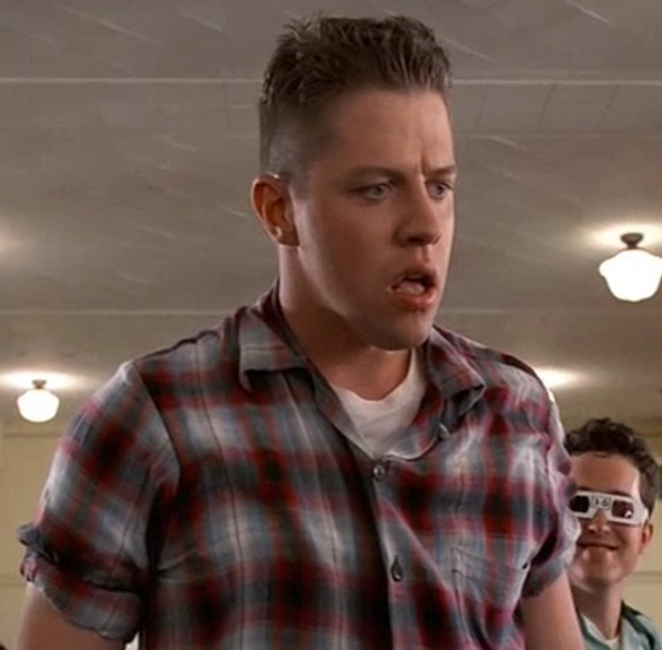 Common Issues
Governing Law / Jurisdiction / Arbitration 

Indemnification

Limitation of Liability

Insurance 

Hotel Agreements

Click Through Agreements
Common Issues
Governing Law / Jurisdiction 
 Problem
Auburn University is prohibited agreeing to the law or courts of another jurisdiction. 
Explanation 
Auburn University, is an instrumentality of the State of Alabama, has sovereign immunity under Ala. Const., art I. § 14 and therefore is prohibited from agreeing to the law or courts of another state.  No representative of the University is authorized to waive its sovereign immunity; this can be done only by the State Legislature. 
 Solution
Change the governing law to the State of Alabama and venue to courts of Lee County Alabama.
Remain silent on governing law and have other party sign the agreement prior to Auburn University.
Common Issues
Arbitration 
Problem 
Ala. Const., art I. § 14 prohibits the State of Alabama from entering into binding Arbitration. 
Explanation 
Auburn University is an instrumentality of the State of Alabama, has sovereign immunity under Ala. Const., art I. § 14 and therefore is prohibited from agreeing to the law or courts of another state or arbitration.  No representative of the University is authorized to waive its sovereign immunity; this can be done only by the State Legislature
Solution
Delete the clause in its entirety.
Suggest that the dispute resolution clause be changed to informal negotiation or non-binding mediation.
Common Issues
Indemnification
Problem
Hold harmless and Indemnification clauses are clauses whereby the University agrees to assume the risk of liability which might otherwise fall on another party.  These clauses are void as both an unauthorized attempt to abrogate Alabama’s sovereign immunity and an unauthorized attempt to lend the State’s credit. 
Explanation 
Auburn University has no legal authority to agree to an indemnification, defense, or hold harmless provision in a contract. Ala. Const., art I. § 14 and Ala. Const., art IV. § 93 prohibit an instrumentality of the State of Alabama from agreeing to indemnify, defend, or hold harmless another party. Alabama Attorney General Opinions No. 85-00413 at 3 and No.85-00460, further evidence the position that the State cannot indemnify, defend, or hold harmless another party. 
Solution
Remove language from the contract.
Replace with alternative language such as, “Neither party shall be responsible for malfeasance of the other party. “
Common Issues
Limitation of Liability
Problem
Vendors will often attempt to eliminate as much liability as they can get away with. 
This includes limiting damages to amounts paid under the contract for a specified period of time. 
Ultimately, you’ll have to determine what the acceptable cost of doing business.
Solution
At minimum make sure that in no event will the liability of the vendor be limited for gross negligence, intentional torts, criminal acts or fraudulent conduct.
Common Issues
Insurance 
Problem
Auburn University is self insured and is often asked to name the vendor as an additional insured. This is something we cannot do. 
You always want to check with Risk Management and Insurance to make sure any other insurance requirements are met. 
Explanation
Auburn University cannot name a vendor as an additional insured on our General Liability policy because a we self-insure and can only contractually agree to be responsible for legal liability of our own employees and not others.  
Solution
Remove all language that requires University to add a vendor or third party as an additional insured.
Common Issues
Hotel Agreements
Attrition Clauses
Cancellation Clauses
Force Majeure 
Prepayment
Indemnification
Governing Law 


MAKE SURE THE END USER / DEPARTMENT / COLLEGE UNDERSTANDS THE AGREEMENT
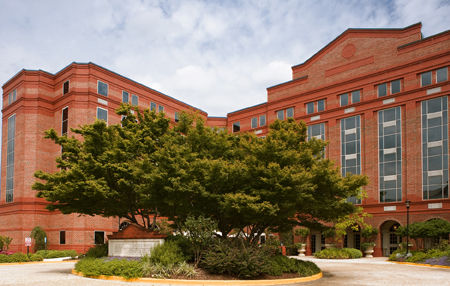 Common Issues
Click Through Agreements
Problem
Many companies have click-through, shrink-wrap, or other online terms and conditions.   This is problematic because the online or shrink wrap terms and conditions could contradict any agreement between the University and a vendor. 
Solution
This Agreement is the entire agreement between Auburn University (including University employees and other End Users) and Vendor.  In the event Vendor enters into terms of use, end user license, or other agreements, or understandings (whether electronic, click-through, or shrink-wrap, and whether verbal or written) with University employees or other End Users; such agreements shall be null, void, and without effect, and the terms of this Agreement shall apply.

More on End User License Agreements . . . .
Miscellaneous
Each University financial transaction is a considered a “stand alone” transaction.  Therefore for audit purposes, explanations, even if repetitive in nature, must be included with each PR/voucher processed.

State law and good business practice require that an original invoice be supplied with each voucher for payment.  Similarly, a current statement is required for invoices that are over 90 days old.  An invoice reflects the detailed contents of a single purchase/transaction.  A statement reflects a summary of all activity on account for a specified period of time.
Miscellaneous Cont’d
PI’s and admin support staff should be careful to insure that the purchase of goods/services on contracts/grants is  conducted in a time frame for which the University can prove they were used to conduct the related research.  Goods purchased at the end of the contract/grant life cycle which cannot legitimately be used during that particular research project cannot be charged to the associated contract/grant.

The parameters for use of a Sole Source justification are very narrow and use of them should be very infrequent.  Requestor must be able to prove that there is no other provider of a similar product.
Questions?